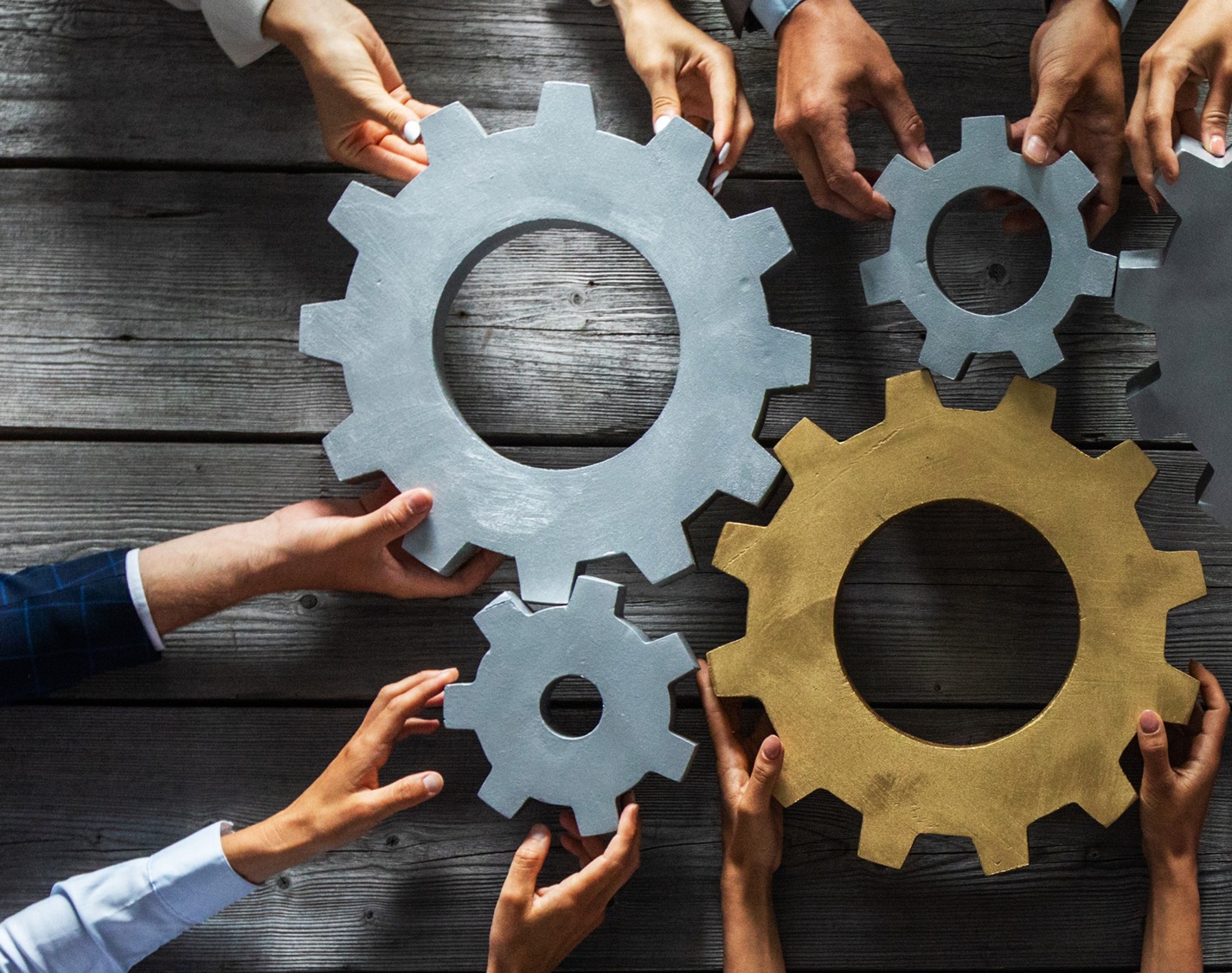 Bakersfield CollegeWorkforce & Economic Development
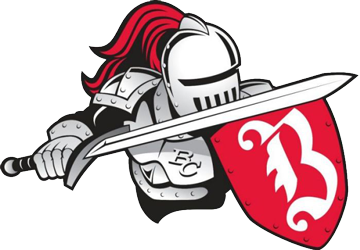 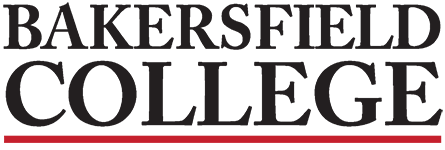 Historical Purpose of California Community Colleges
To meet the immediate educational and economic needs of the community we serve through:

Transfer (opening doors to education)
Workforce Readiness (opening doors to employment)  Economic Growth and Development
Lifelong Learning
Basic Skills Development (AB-540)
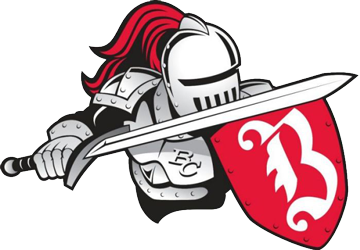 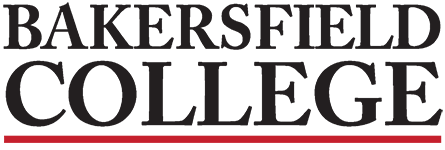 Historical Purpose of California Community Colleges
To meet the immediate educational and economic needs of the community we serve through:

Transfer (opening doors to education)
Workforce Readiness (opening doors to employment)  Economic Growth and Development
Lifelong Learning
Basic Skills Development (AB-540)
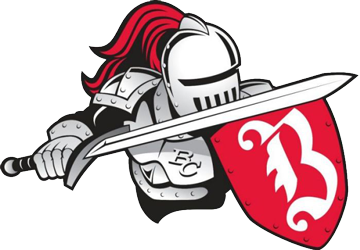 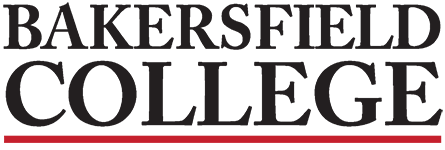 CCCCO Vision for Success
Our vision is to the point: making sure students from all backgrounds succeed in reaching their goals and improving their families and communities, eliminating achievement gaps once and for all.
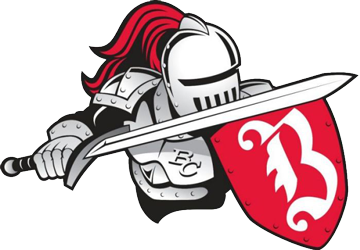 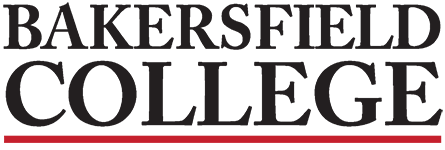 CCCs: Poised and Ready
The success of California's workforce development rises and falls with the California Community Colleges. The CCCs are the primary system for delivering career technical education and workforce training to Californians, preparing individuals for skilled jobs in an ever-changing labor market.
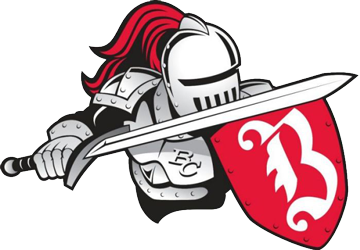 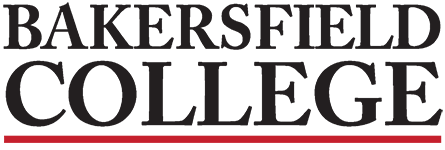 Purpose of Workforce & Economic Development
Prepare students for 21st century jobs and careers (including entrepreneurship)
Labor Market research  Responsive to needs of employers to close regional employment gaps in supplying trained and skilled talent needed to propel local and regional economies and ecosystems.
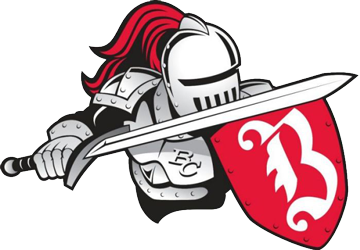 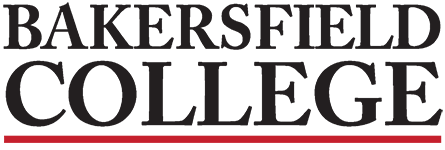 Workforce and Economic Development Programs
California Adult Education Program (CAEP)California Apprenticeship Initiative (CAI)Strengthening Career and Technical Education for the 21st Century Act (Perkins V) & Strong Workforce Program (SWP)NursingCompetency Based Education (CBE)
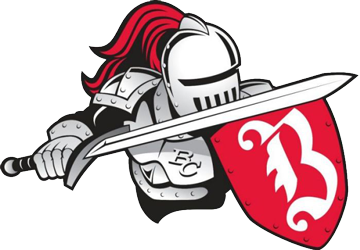 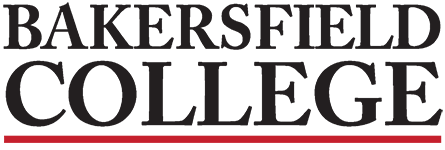 Key Industries and Emerging Sectors
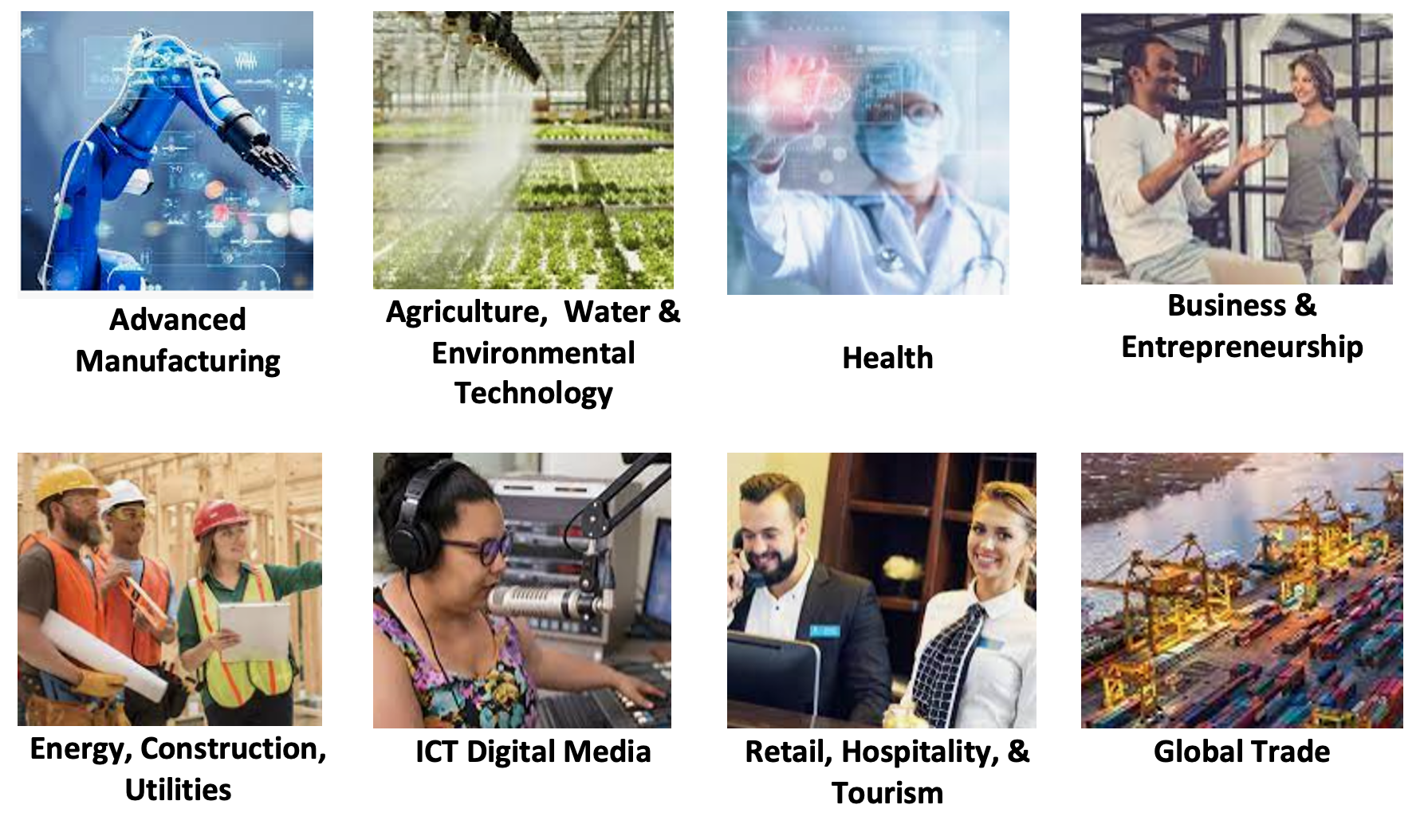 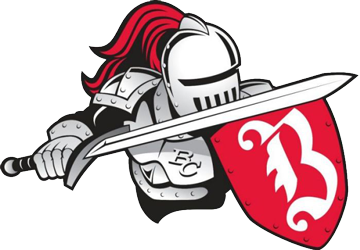 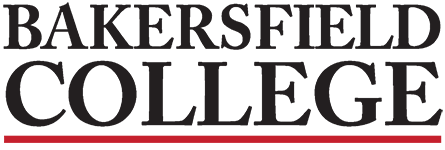 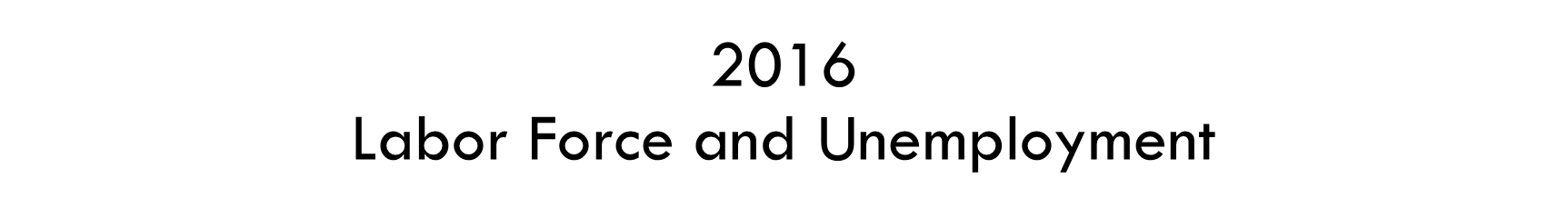 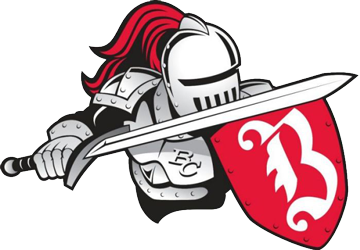 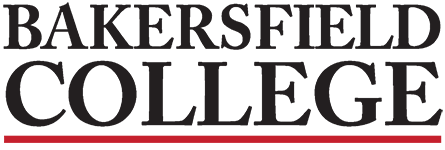 Meeting Strategic Needs
Economic and Workforce Development initiatives at BC are addressing the regional supply/demand gap, provide professional development in emerging economies; pursue and strengthen strategic partnerships; evaluate projects, make interventions where needed, and utilize data to develop and/or innovate strategies.
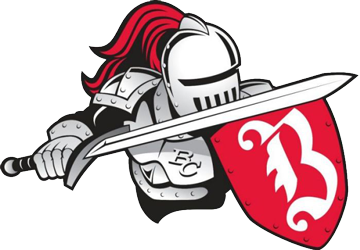 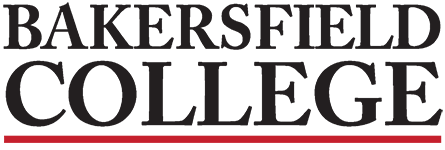 EWD Initiatives and Funding Opportunities

Healthcare
Grants Awarded
US HHS Public Health Information Technology
Partnership with CSULB, Futuro Health, and others

Grants in progress or under consideration
CCCCO CA Apprenticeship Initiative
California Workforce Development Board - High Roads Training Partnership (HRTP)
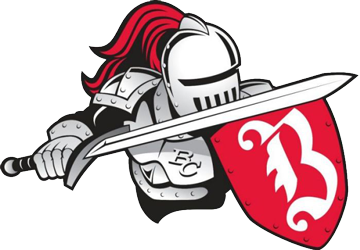 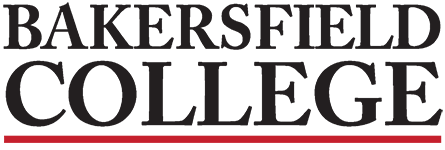 EWD Initiatives and Funding Opportunities

Energy
Grants Awarded
California Air Resource Board: Kern COG EV Ready Communities $2.5M (BC $500k)
CWDB: High Roads Training Partnership $2 M 

Grants in progress or under consideration
CWDB HRTP – Energy sector workforce development

Projects In Development
Electric Vehicle Training Center 
Advanced Electrician Training & Testing
California Renewable Energy Lab
	Applied research, campus as a living lab, tech transfer & workforce development
Energy Resilience / Microgrid
Carbon Capture & Storage
Carbon Management
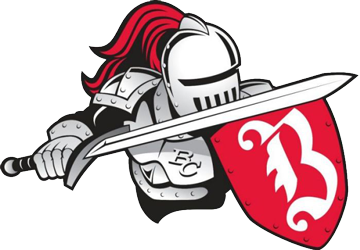 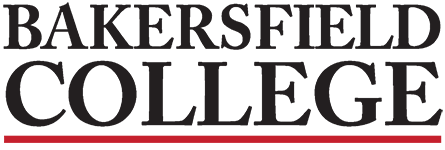 EWD Initiatives and Funding Opportunities

Agriculture and Water
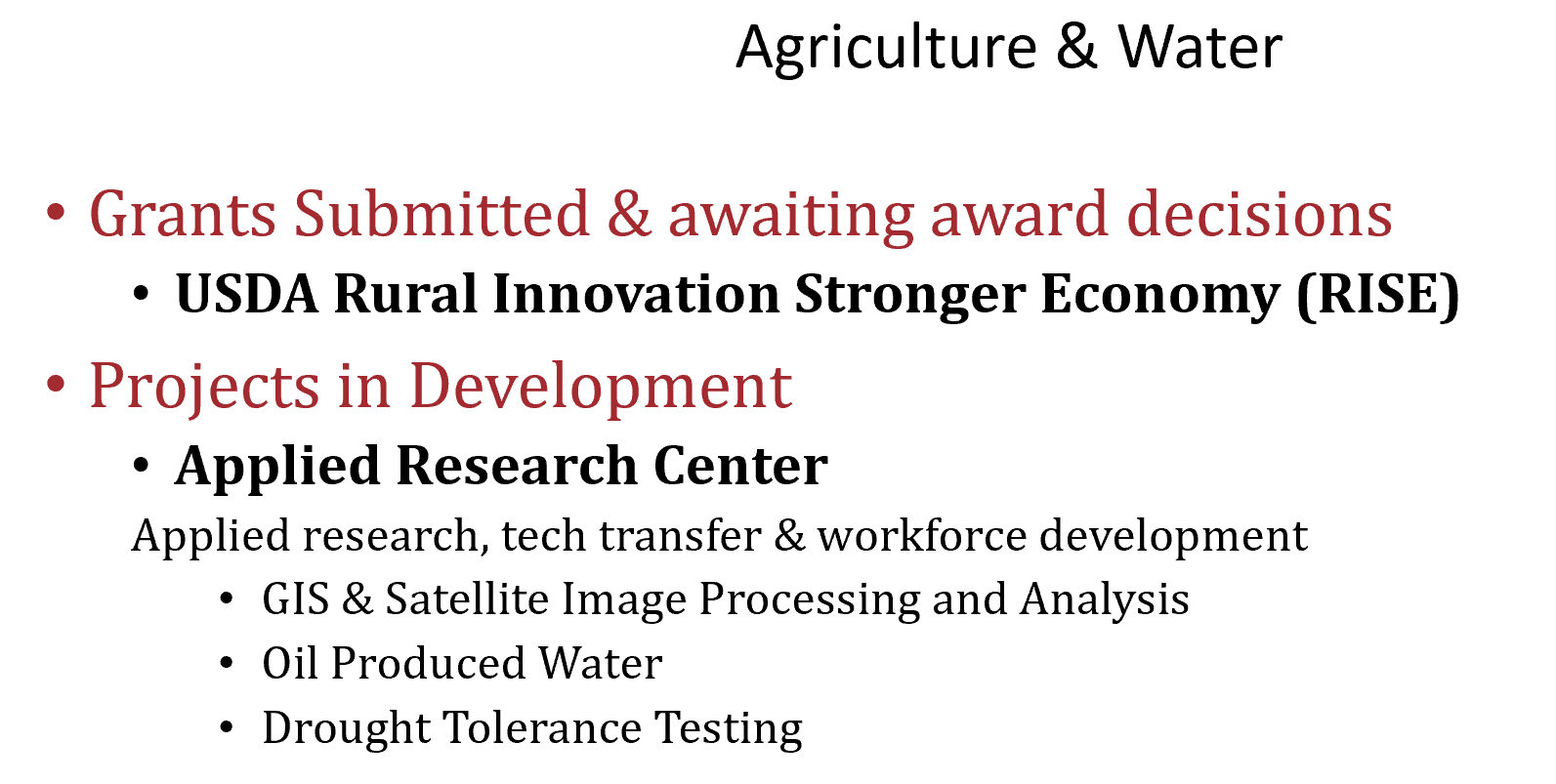 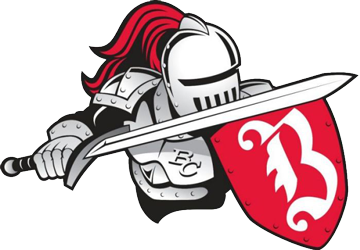 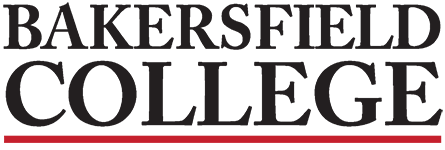 EWD Initiatives and Funding Opportunities

Entrepreneurship and Economic Development
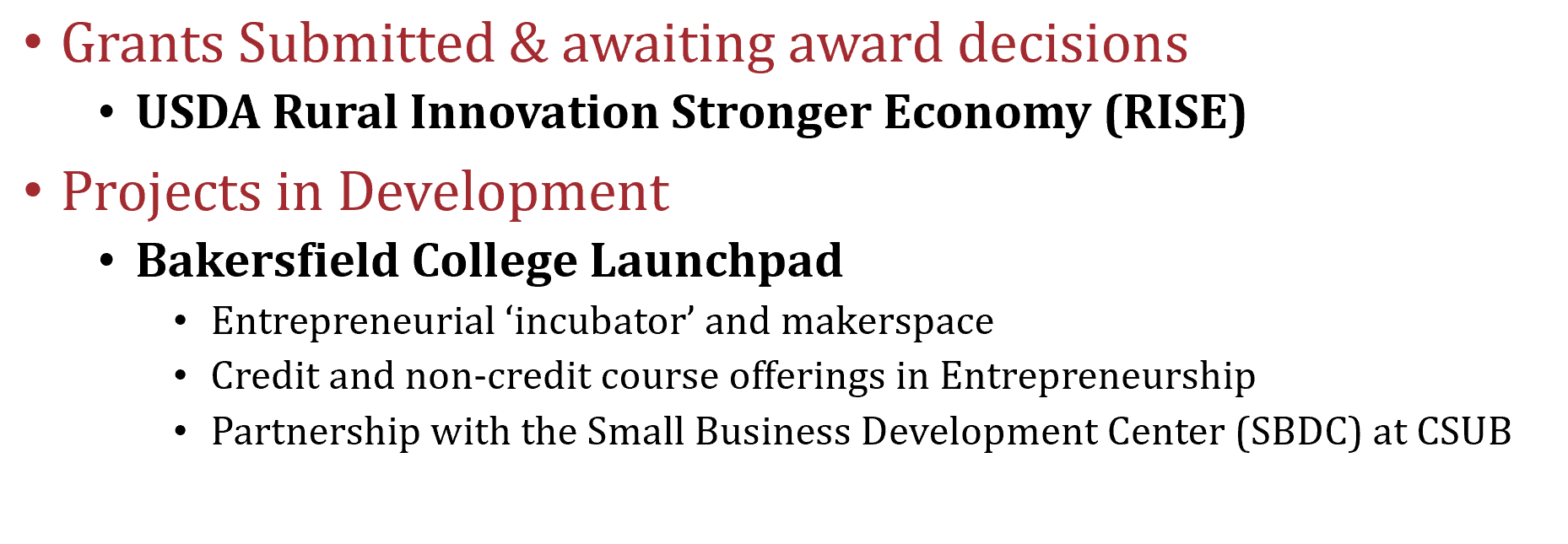 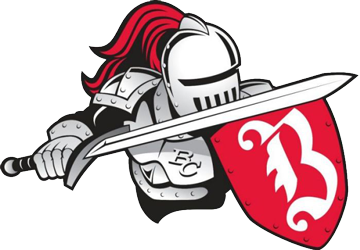 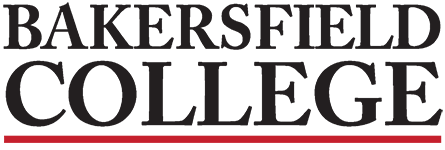 Potential Federal Legislation
Biden’s Infrastructure Bill $1.2 T over 8 years
Transportation – Modernize transit & rail
Repair roads & bridges
National network of EV chargers along highways, rural & disadv communities
Electrify thousands of school & transit buses
Eliminate lead services lines & pipes to deliver clean water
Connect every American to high-speed internet
Upgrade power infrastructure
Create infrastructure financing authority
Clean up efforts to address legacy pollution
Prepare infrastructure for impacts of climate change, cyber attacks and extreme weather events
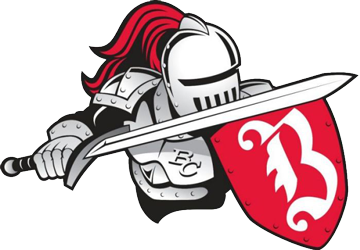 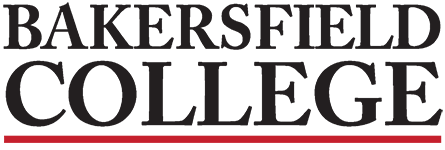 Thank you!
Discussion and Questions
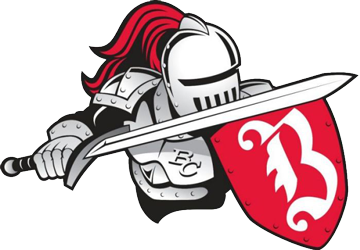 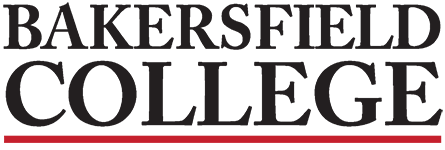